Les classes de mots… en bref
Inspiré du document de Mme Véronique Léger
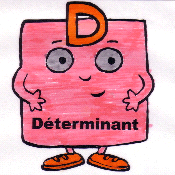 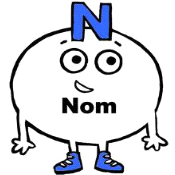 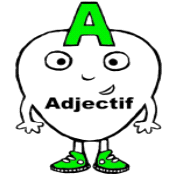 LE NOM
Le déterminant
L'adjectif
Il est non effaçable.
Il est non effaçable.
Il est effaçable quand il est placé avant ou après
Le nom commun est précédé d'un déterminant et
un nom.
Il est toujours placé à gauche du nom.
peut être remplacé par un autre nom.
Il peut être remplacé par un autre adjectif.
Il peut toujours être remplacé par un autre
Il est généralement variable.
déterminant.
Il est généralement variable.
Il est le noyaudu groupe nominal (GN).
Il est généralement variable.
Il est non effaçable lorsqu'il est commandé
Le nom propre est variable quand il représente
par un verbe attributif.
Il peut être séparé du nom par un adjectif.
un habitant.
Le groupe nominal de base : le déterminant et l’adjectif doivent OBLIGATOIREMENT* s’accorder avec le NOM. Chacun des membres de ce groupe porte le même genre et le même nombre.
LE VERBE
Il est non effaçable.
Il peut être encadré par
ne...pas
.
Il se conjugue.
Il varie selon la personne, le nombre,
le temps, le mode...
Le pronom
Il est non effaçable.
Il est placé avant ou après le verbe.
Le pronom de reprise représente un
antécédent (un nom, un pronom, un
adjectif, une phrase).
Il est généralement variable.
Le groupe verbal de base : le verbe doit OBLIGATOIREMENT être accordé avec son sujet (un pronom, un groupe du nom, une subordonnée).*Pour  trouver le sujet, on pose la question qui est-ce qui?  avant le verbe.*On peut toujours remplacer le sujet par un pronom; cela facilite la réflexion pour l’accord.
Et…
LA PRÉPOSITION
Elle est non effaçable.
Elle ne peut pas exister seule
: elle
introduit un mot, un groupe de mots
ou une subordon
née.
À, dans, pour, par, sans, sous, en,
vers,
avec,…
Invariable
L’ADVERBE

Il est effaçable.
Il peut être remplacé par un autre adverbe.
Invariable
LA CONJONCTION

De coordination (mais, ou, et, donc, car,…)

De subordination
Invariable